美洲华语第一册
第五课(简)
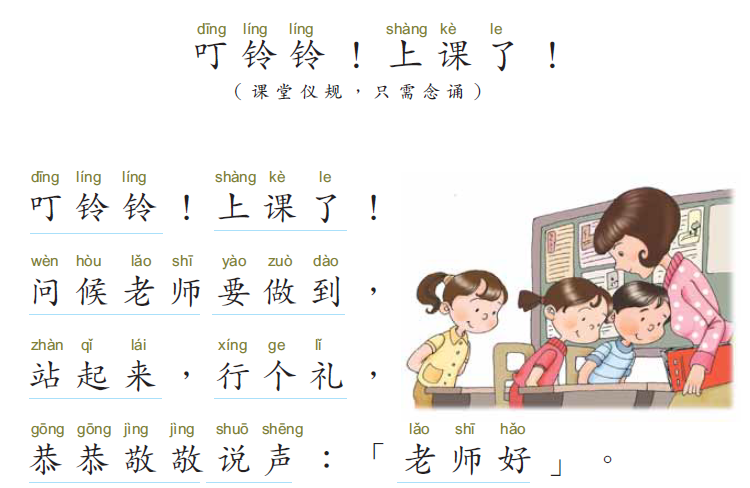 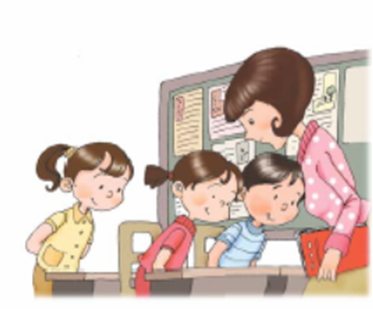 念一念：小人上大山
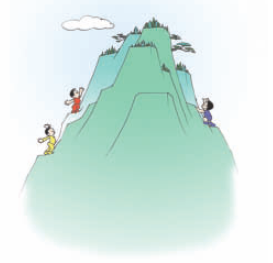 念一念
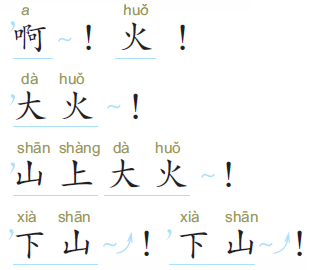 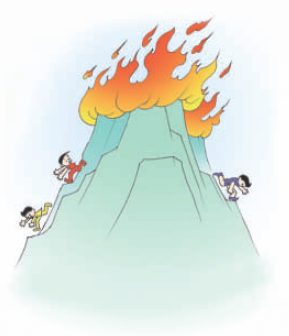 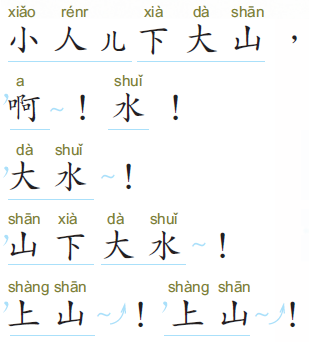 念一念
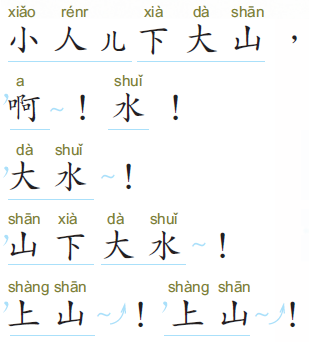 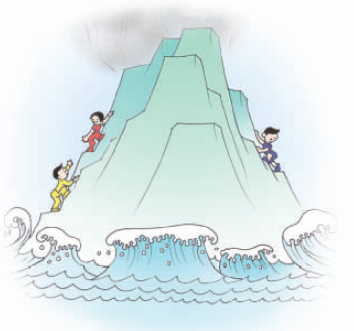 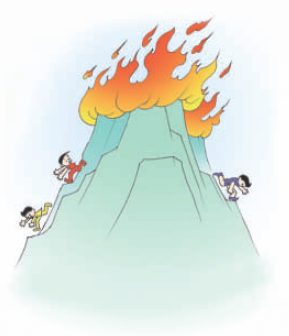 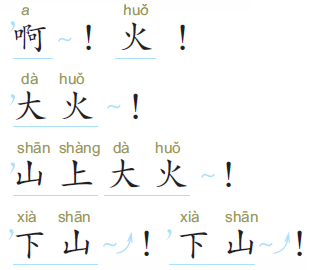 唱一唱
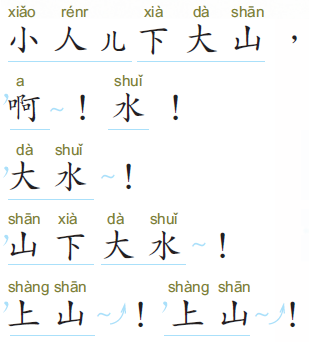 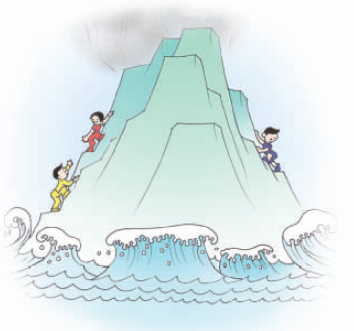 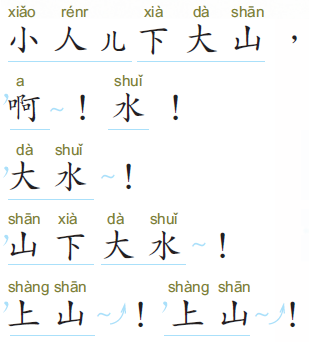 念一念：晚上
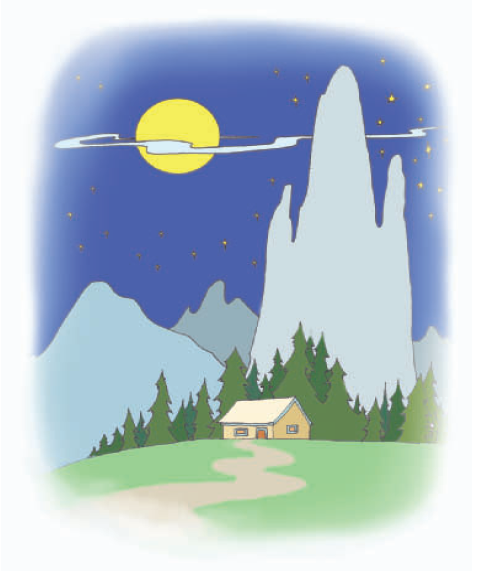 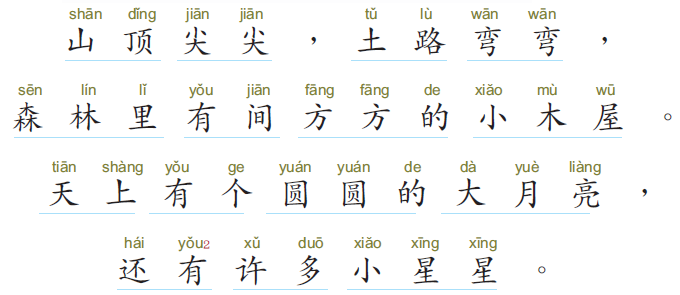 念一念
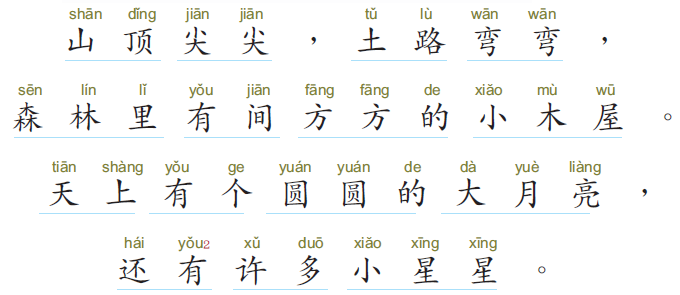 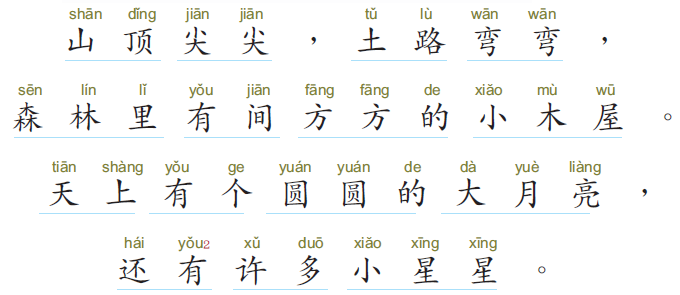 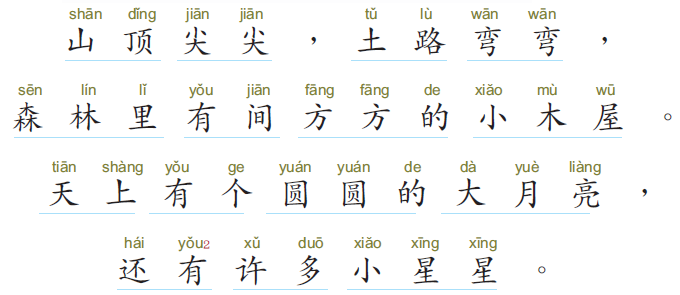 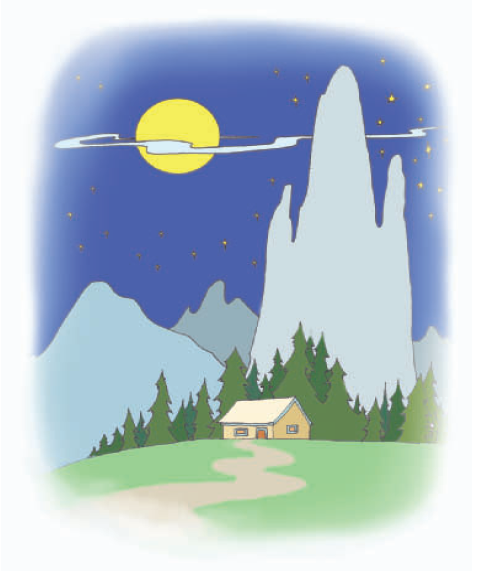 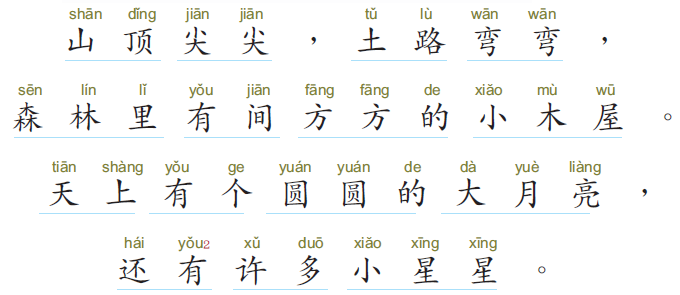 唱一唱
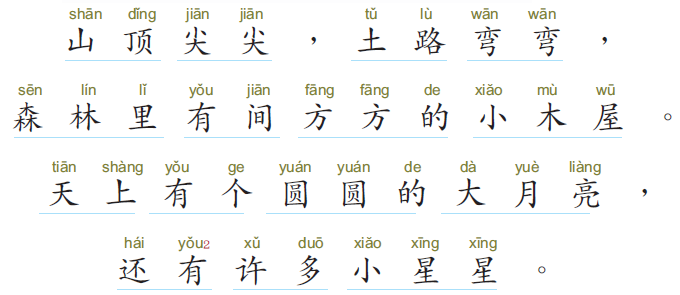 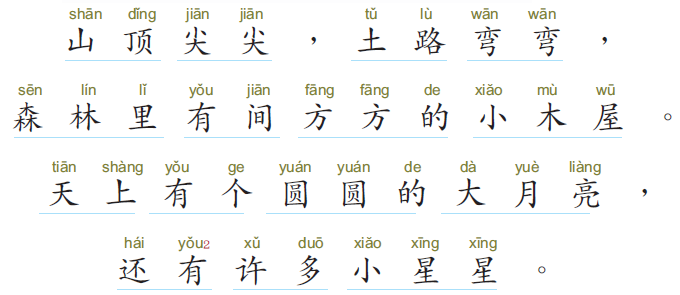 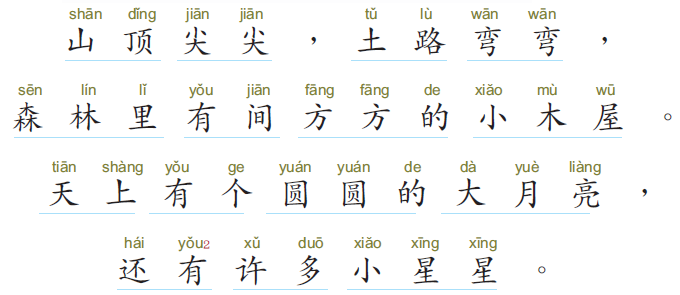 生字
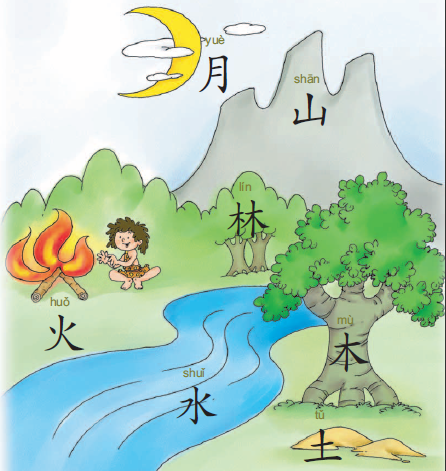 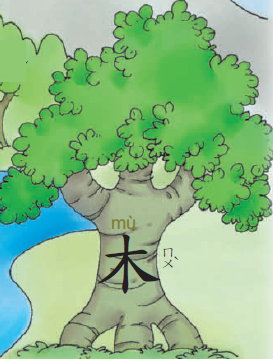 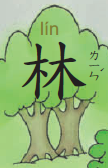 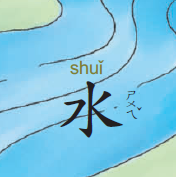 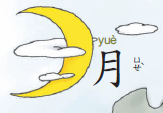 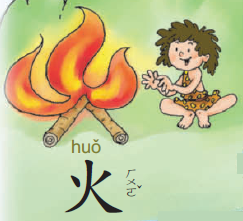 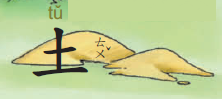 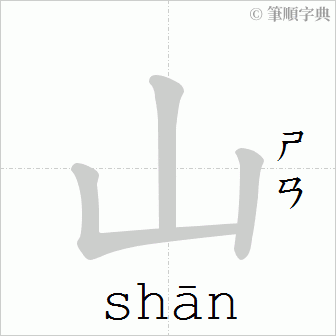 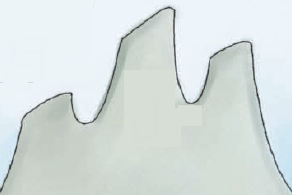 火山
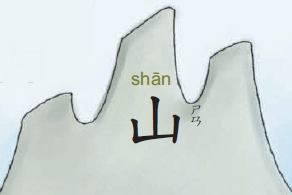 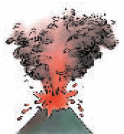 爬山
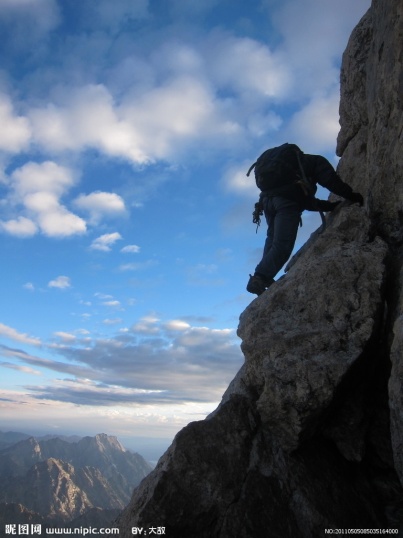 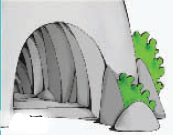 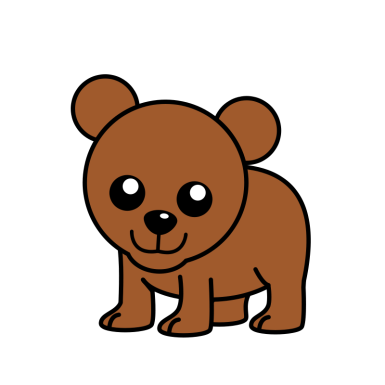 山洞
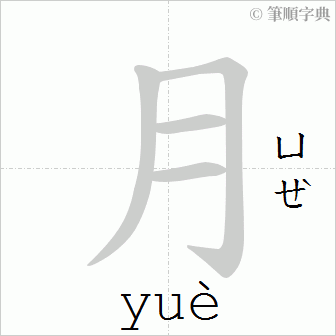 月
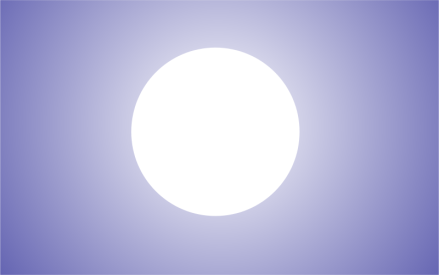 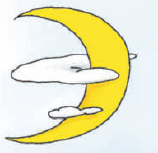 月亮
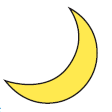 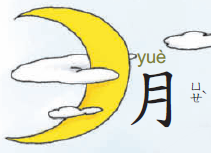 月饼
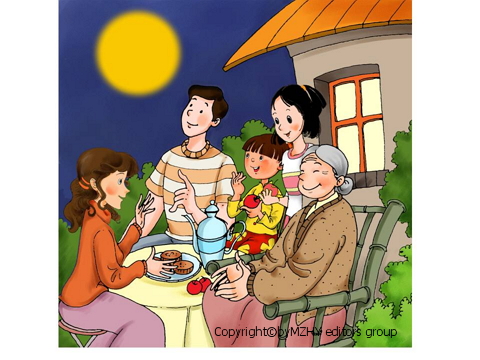 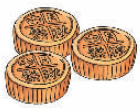 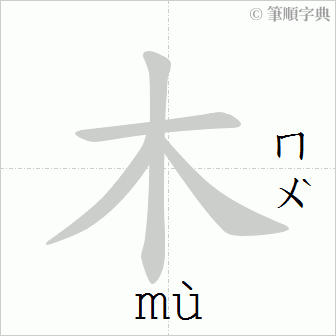 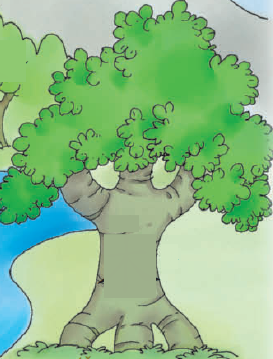 木头
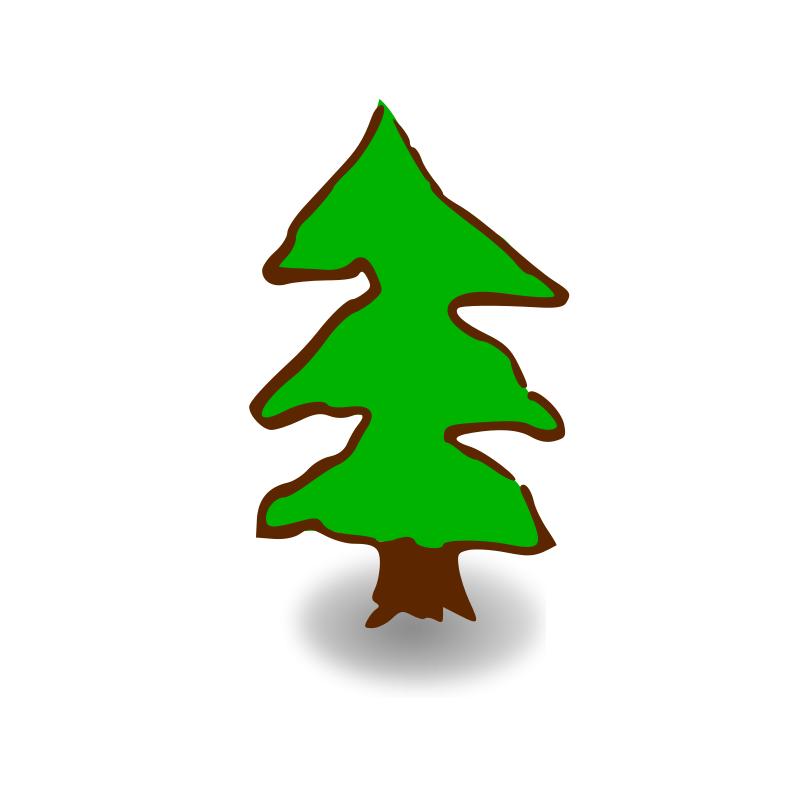 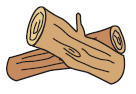 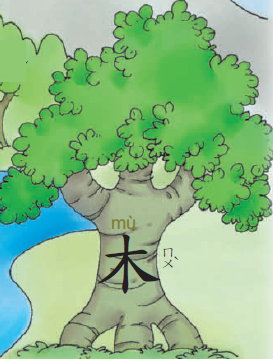 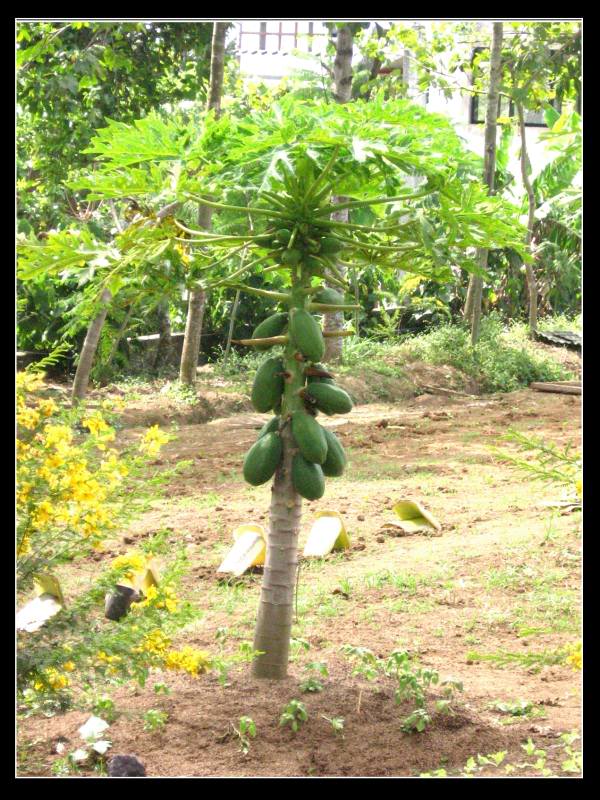 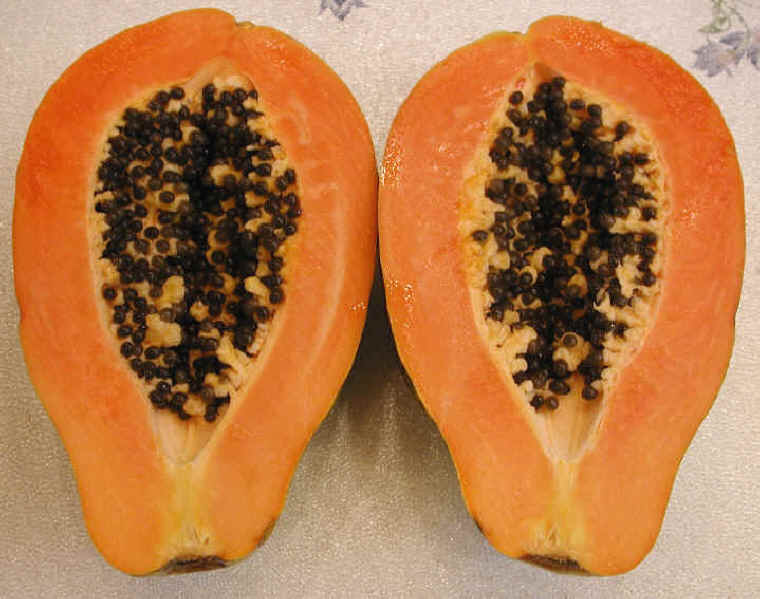 木瓜
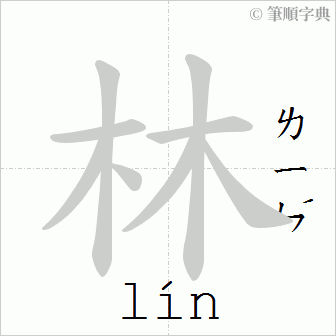 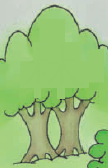 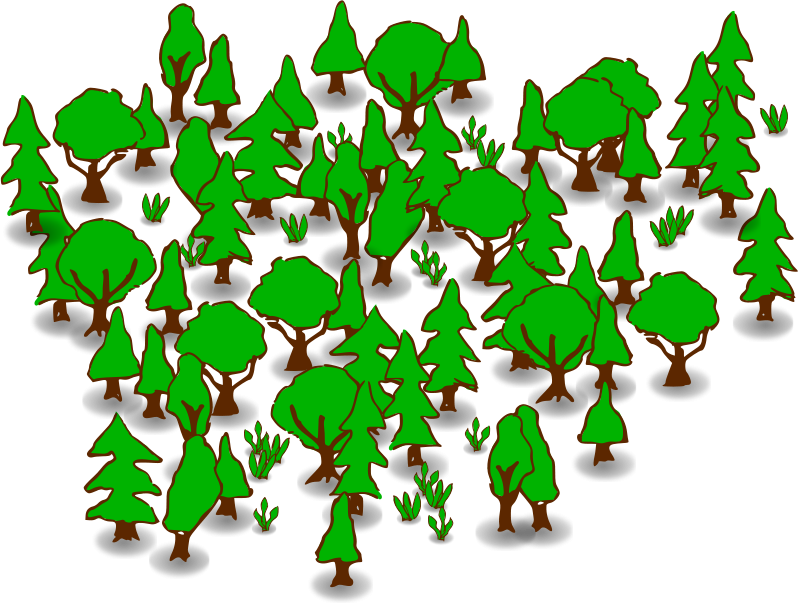 木
木
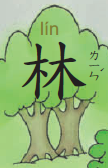 森林
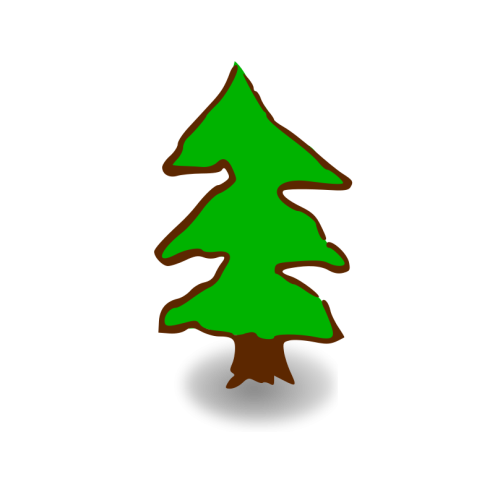 木
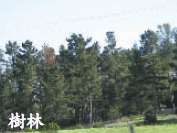 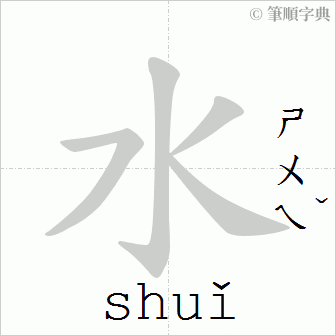 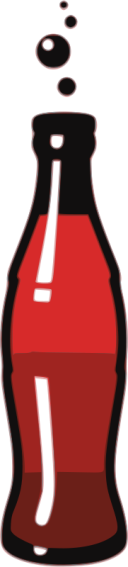 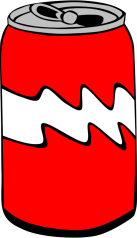 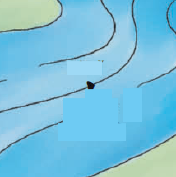 水
汽水
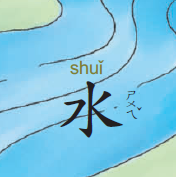 喝水
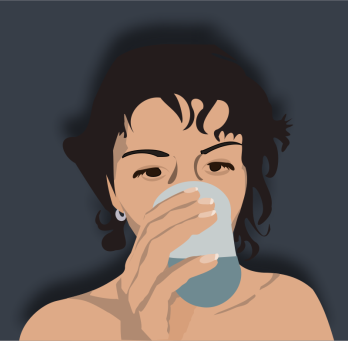 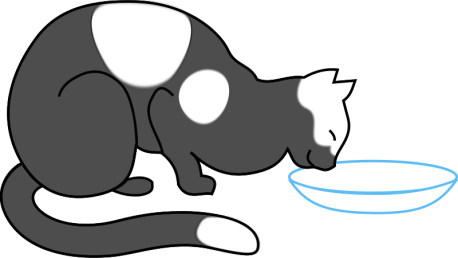 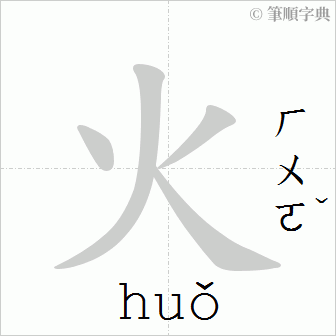 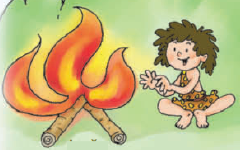 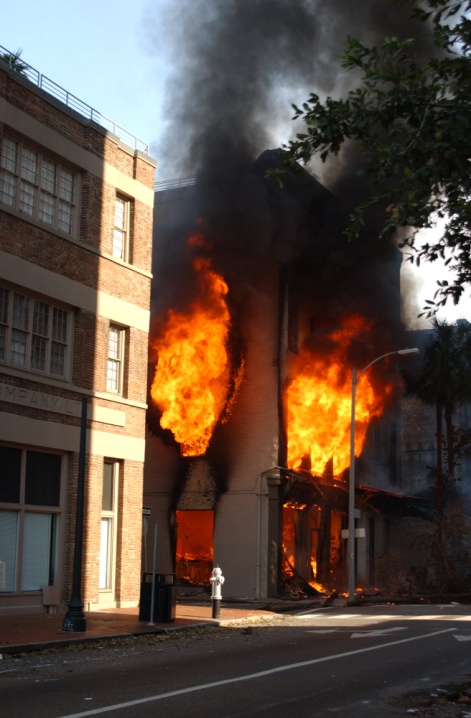 火
失火
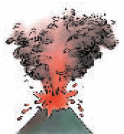 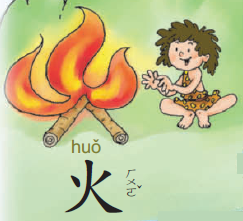 火山
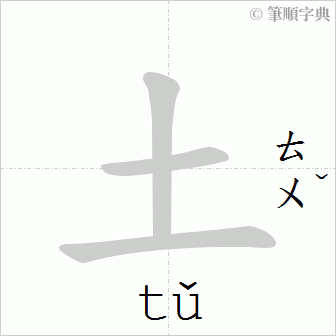 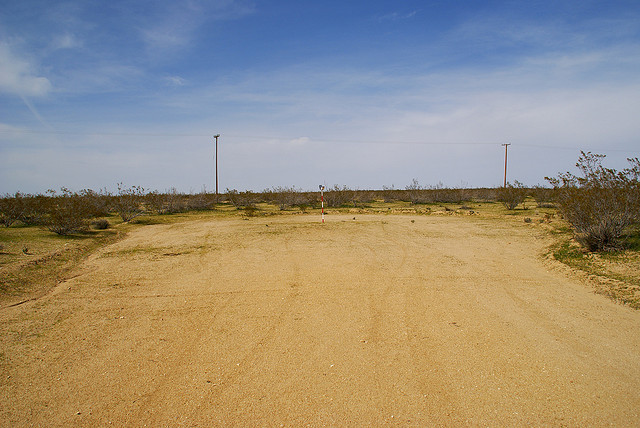 土地
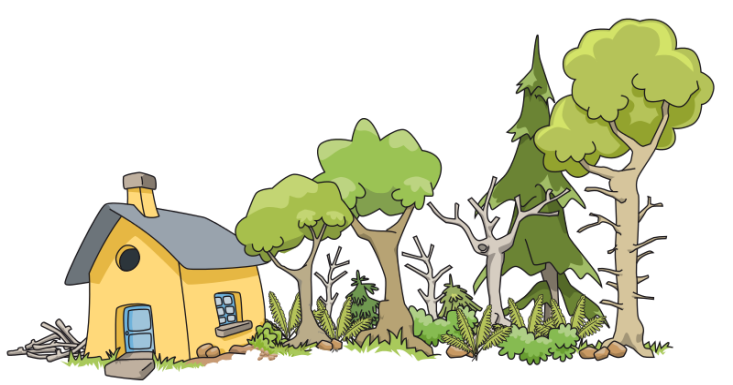 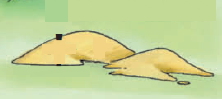 黏土
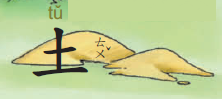 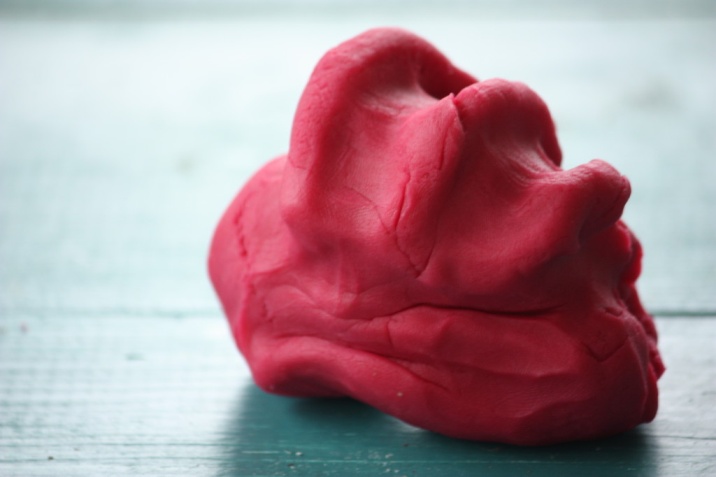 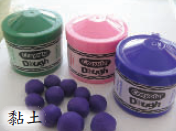 句子练习
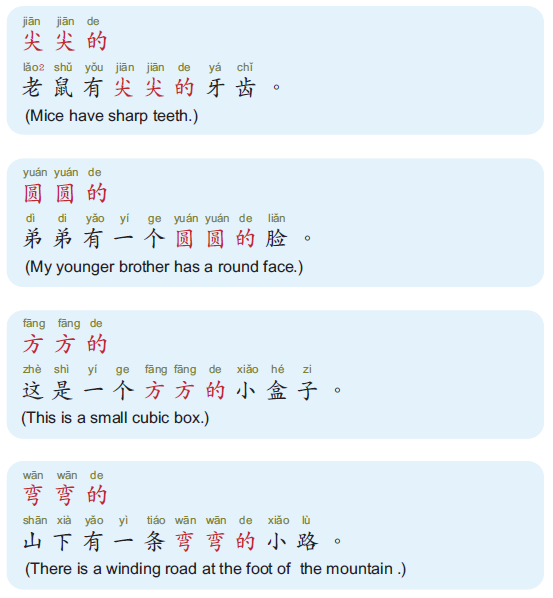 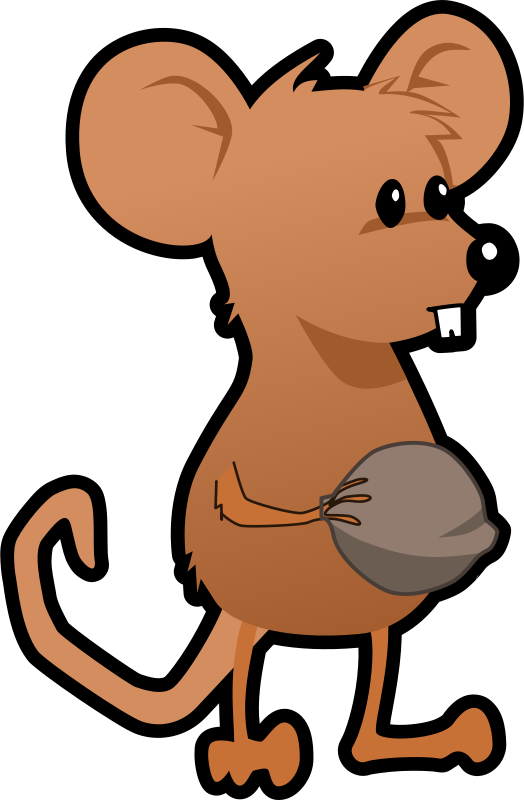 我有尖尖的笔。
我会说
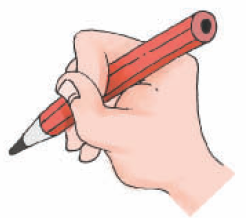 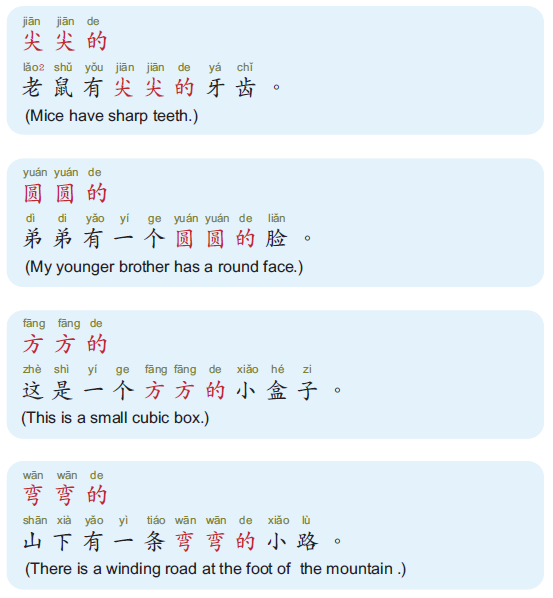 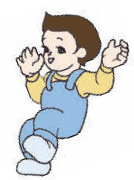 我有一个圆圆的球。
我会说
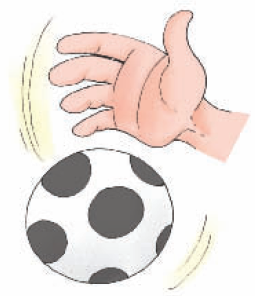 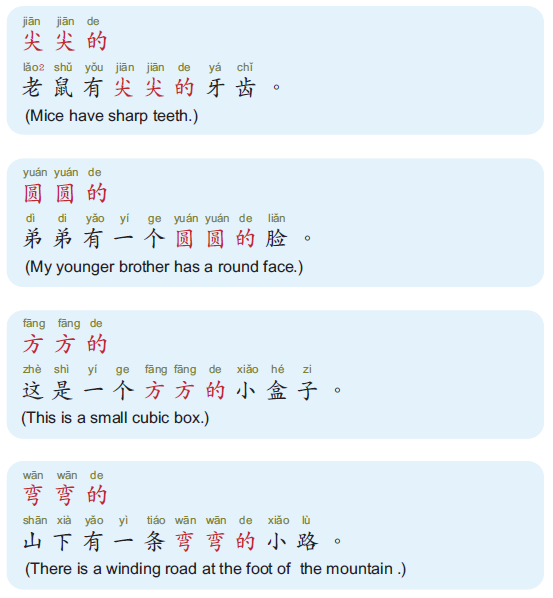 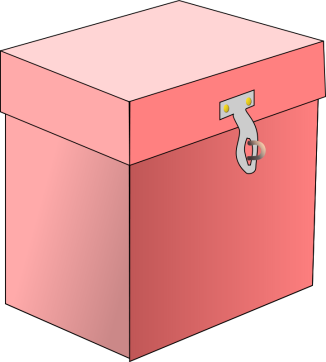 这是一个方方的四。
我会说
四
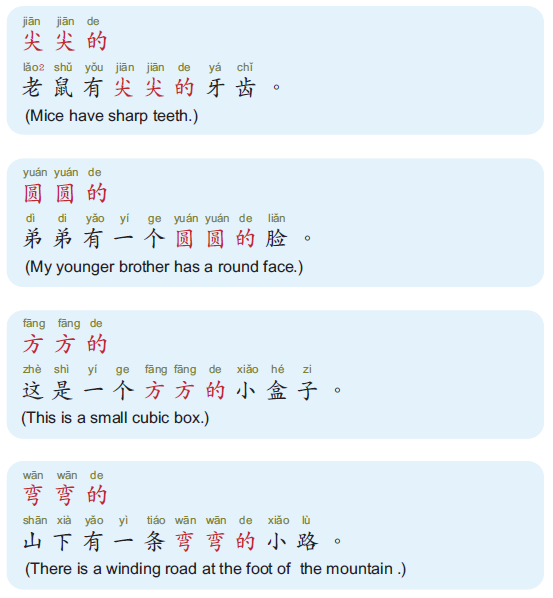 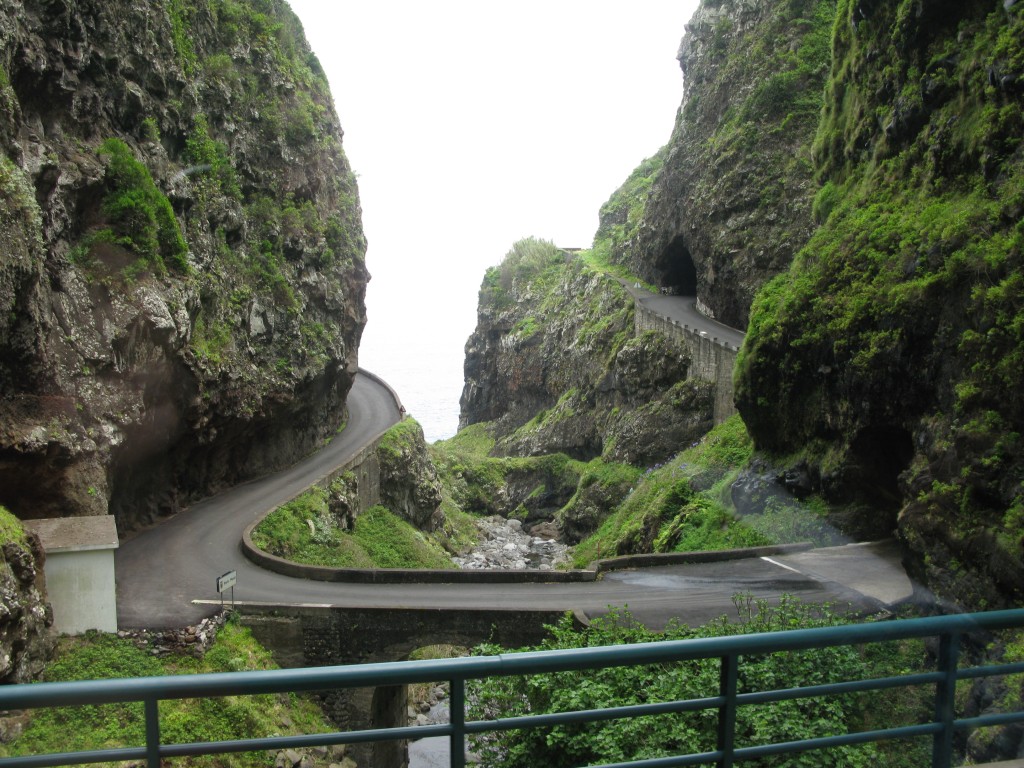 山上有一个弯弯的月亮。
我会说
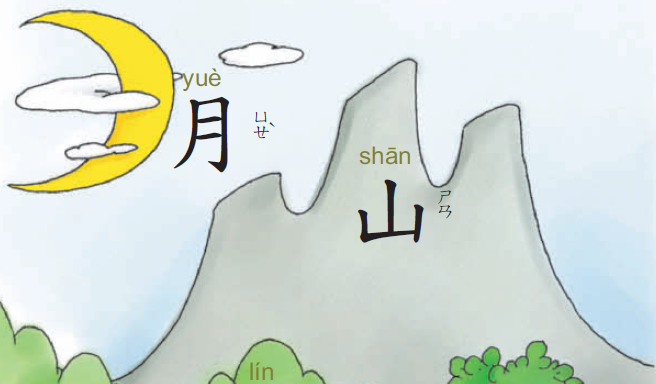 叮铃铃！下课了！
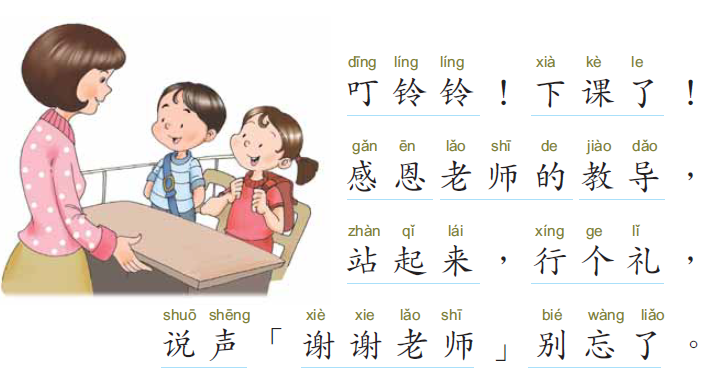 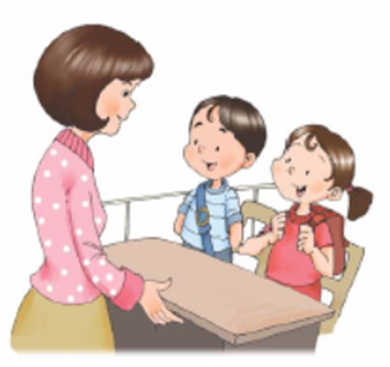